ÇOCUKLARDA  OLUMLU DAVRANIŞ  GELİŞTİRME
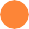 OLUMLU DAVRANIŞ NEDİR?
Olumlu Davranış
Çocuğun gelişim dönemine uygun, toplum ve aile içinde isteklerini  ve ya fikirlerini kırıcı olmadan ve inatlaşmadan sergilemesidir.
Disiplin
Çocuğa istenilen davranışları ve alışkanlıkları öğretmek, kendi  kendini denetleme ya da iç denetim demek olan ahlak gelişimini sağlamaktır.
Etkili Disiplin
Ebeveyn ile çocuk arasında bir uyum sağlayabilmektir.
ANNE-BABA OLARAK
KURAL KOYMANIZ NEDEN ÖNEMLİDİR?
Çocuğunuzun
mutluluğunu istiyorsanız, bazı isteklerine hayır diyebilmeli ve  uyması gereken
kuralları öğretmelisiniz.
Çocuğa çeşitli kuralların
öğretilmesinde ise, doğru şeyleri yapmaya teşvik etmek kadar,  bazı şeyleri
yapmasına engel olmak da önem taşır.
ÇOCUKLAR BEKLEMEYİ
BİLMELİ
Çocukların
isteklerinin ya da ihtiyaçlarının karşılanması için bazen  beklemeleri
gerektiğini bilmeleri ve bekleyebilmeyi öğrenmeleri ise çok
önemli...

Beklemeyi ve beklemenin gerilimi ile baş etmeyi bilmek  neden
önemli?

Çocuğun istek ve ihtiyaçlarının karşılanmasının başka insanların  durumuna bağlı olabileceğini, başkalarının da istek veya
ihtiyaçlarının olabileceğini ve bazen bunların kendininkilerden
öncelikli olabileceğini anlamasını sağlar.
BUNUN İÇİN:
● Çocuğunuzun ağlama, mızıldanma ya da öfke  nöbetleri karşısında pes ederek isteklerini bu şekilde  yaptırabileceğini
öğretmemelisiniz.
Her istek ya da ihtiyacının hemen
karşılanamayabileceğini göstermelisiniz.
Başkalarının istek ve
ihtiyaçlarının da olabileceğini ve bunların kendi istek ve  ihtiyaçlarından önce
gelebileceğini öğretmelisiniz.
Bu durumdan kaynaklanan gerilimle nasıl baş  edebileceği konusunda yol gösterici olmalısınız.
Elbette ki bu, çocuğunuzun
ihtiyaçlarını göz ardı etmeniz ya da hiçbir  ihtiyacını hemen karşılamamanız
gerektiği anlamına gelmez. Ancak çocuğunuzun
ihtiyaçlarını karşılarken
kendinizin ve diğer kişilerin ihtiyaçlarına da  gereken hassasiyeti göstermeli ve
her isteğinin karşılanmamasının çocuğa bir zarar  vermeyeceğini
bilmelisiniz.
ÇOCUKLARDA OLUMLU  DAVRANIŞ GELIŞTİRMEK İÇİN;
İşbirliği Oluşturmaya Çalışın

İsteyin ama
emretmeyin ya da talep etmeyin
Tekrarlanan emirler iletişimi zayıflattığı gibi etkisini  de yitirir.
“Git ve dişlerini fırçala” demek yerine  “Gidip dişlerini fırçalar mısın” demelidir.
“Yapabilir misin” diye bir soru
sorduğumuzda çocuğun sol beyninde tam olarak ne demek  istediğinizi anlamaya
yönelik bir faaliyet gelişir oysa “yapar mısın” dediğimizde sağ
beyninde bir
faaliyet olacak ve güdüleme merkezi harekete geçecektir.
Uzun
Açıklamalardan Kaçının:
Ebeveynler olarak isteğinizi haklı çıkarmak
için konumunuzu açıkladığınızda gücünüzü yitirirsiniz, çocuğun
da kafası
karışır.

“Artık yatman gerekiyor, yarın zorlu bir gün
olacak. Dişlerini fırçala” demek yerine sadece “Dişlerini fırçalayıp
yatar
mısın?” demek yeterlidir.
Vaaz Vermekten Kaçının
Birçok ebeveyn çocuklarının kendileri ile
konuşmadıklarından yakınırlar. Bunun en önemli nedenlerinden  biri, ebeveynlerin
çok fazla öğüt ve ders vermeleridir.

Dokuz yaşından küçükler buna hazır değillerdir,
dokuz yaşından büyükler ise bu vaazları dinlemezler. Çocuklara
ya da gençlere
kaç yaşlarında olurlarsa olsunlar, söylev vermenin tek zamanı,  onlar böyle bir
şeyi istedikleri zamandır. Çocuk sizden bilgi istemedikçe, söylev  yada ders
vermek daha fazla direnç yaratır.
POZİTİF ÖDÜLLENDİRME  YÖNTEMİ
Çocuğunuza doğru davranışlar öğretmek için en etkili yöntem  pozitif ödüllendirmedir. Pozitif ödüllendirmeyi kısaca özetlersek  ödüllendirilen davranış tekrarlanır.

İki tür ödül vardır: Manevi ödül, maddi ödül.
Manevi ödül, takdir etme, öpmek,  kucaklamak vb.
Maddi ödüller ise çikolata, dondurma, oyuncak almak vb.

	Sisteme erken yaşta başlarsanız manevi ödüllerin çoğu zaman  yeterli olduğunu maddi ödüllere ise bazen ihtiyaç duyulduğunu  görürsünüz.
Ödül sistemini belirlerken öncelikle aşağıdaki hangi tür  davranışı değiştirmek istediğimize karar vermeliyiz.

Kazandırmak istediğimiz davranışlar

Azaltmasını istediğimiz davranışlar

Onayladığımız ve devam etmesini istediğimiz davranışlar
KAZANDIRMAK İSTEDİĞİMİZ  DAVRANIŞLAR
Eğer bir davranışı kazandırmak istiyorsanız öncelikle o davranışı  nasıl yapacağını öğretmeniz gerekir.
Örneğin, çocuğunuzun ders çalışma programının olmasını ve  ödevlerini bu programa göre yapmasını istiyorsanız, öncelikle bu  programın kendine ne tür kolaylıklar sağlayacağını anlatmalı ve  programı birlikte yaparak nasıl uyacağı konusunda önerilerde  bulunmalısınız.
Önerdiğiniz olumlu davranışı uygulamayı becerdiğini  gördüğünüzü vurgulamak, memnuniyetinizi ifade etmek ve  sevdiği istediği bir ödülle motive etmek bu davranışına  devam etme olasılığını güçlendirecektir.
Mesela ödevini zamanında yaptığında birlikte
oyun oynamak, hafta sonu birlikte futbol maçı izlemeye gitmek  gibi.
AZALTMASINI İSTEDİĞİMİZ  DAVRANIŞLAR
Eğer olumsuz bir davranışın azalmasını istiyorsanız yine  ödüllendirme yöntemini
kullanabilirsiniz.

Örneğin odasını dağıtan bir çocuğun bu davranışını göz
ardı ederek ancak odasını topladığı zaman “Odanı topladığın için  çok mutlu oldum” diyerek teşvik edebilirsiniz.
Bu yolla çocuğun yapmasını istemediğiniz davranışını görmezden  gelir ancak bu davranışın olumlusunu yaptığı zaman ise takdir  ederek çocuğun olumsuz davranışı bırakmasını, bunun yerine  yaptığı olumlu davranışı tekrarlamasını pekiştirmiş olursunuz.
ONAYLADIĞIMIZ VE
DEVAM ETMESİNİ İSTEDİĞİMİZ DAVRANIŞLAR
Yeni bir davranış kazandırırken ya da olumsuz bir davranışı  değiştirmesine yardımcı olurken sıklıkla ödül kullanabilir, çocuk  öğrendikten sonra, davranış yerleştikten sonra ise aralıklarla  ödüllendirebilirsiniz.

Çocuklarda ödül yöntemi oldukça etkilidir.Bunun yanında  dikkatli olunması gereken yönleri de vardır.Davranış kazandırma  aşamasında çocuk ödüle bağımlı davranış geliştirmemelidir,asıl  hedeflenen ödülle pekiştirilen davranışın içselleştirilmesidir.
Övgü ve Takdir Farklıdır:

Çocukları takdir ettiğimizde yaptığı davranışın bizi olumlu  etkilediğini, mutlu ettiğini ve hoşumuza gittiğini söylemiş oluruz.
Çocukları övdüğümüzde ise kişiliğine yönelik yorum yapmış  oluruz, yaptığı davranışa yönelik değil. Bu gibi durumlarda  çocuklar yapılan tüm yorumları kişiliklerine alırlar ve
davranışı değiştirmek kolay iken kişiliği değiştirmek çok daha  zordur.

Bu nedenle çocuğu takdir ederken;
Hangi davranışının olumlu olduğunu açıkça belirtmeli
Takdir çocuğun kişiliğine değil davranışı üzerine olmalı
Takdir ederken yetişkinler kendi duygularını belirtmeli
Takdirin sonunda “Hep böyle yap” mesajını vermemeli
CEZA UYGUN BİR YÖNTEM MİDİR?
Genelde anne ve babalar kötü davranışları cezalandırma yoluna  giderler ve cezalandırdıkları davranışın sonlanacağını
düşünürler. Fakat düşünülenin aksine ceza çoğu zaman ters  tepki
yaratarak istenmeyen davranışı daha da kötüleştirir.

Cezanın en önemli olumsuz sonucu yetişkin-çocuk ilişkisini  zedelemesi ve çocuğa fiziksel ve psikolojik zarar vermesidir.

	Çünkü ceza fiziksel disiplin uygulamak (dayak) olabileceği gibi,  çocuğu sözle hor görmek ve sevgiyi esirgemek şeklindedir.
HER TÜRLÜ CEZANIN SONUCUNDA;
· Çocuk sırf ceza alma korkusundan olumsuz davranışını  tekrarlamayabilir.
Yaptığı olumsuz davranışın sonucunu anlayıp bir daha  yapmaması için olanak tanınmamış olabilir.
Yaptığının karşılığını ödemiş olduğunu düşünür, ödeşmiş
hissedebilir.
Olumsuz davranışından dolayı kendine kızacağına cezayı  uygulayan yetişkine kızabilir.
Ceza aldığı için kendini aciz hissedebilir.
Yetişkini örnek alarak kendisi de aynı yöntemleri sorun çözmek  için kullanmaya başlayabilir.
Kendine güveni sarsılabilir.
Ceza almamak için gizli gizli olumsuz davranışı tekrarlayabilir
ya da yalan söylemeye başlayabilir.
Saldırgan veya pısırık olabilir.